Starting a BusinessConducting Start-up Market Research
Methods of primary and secondary market research
Qualitative and quantitative research
Size and types of samples
Factors influencing the choice of sampling methods
Why carry out market research
Part of
Business plan
Informs sales 
forecasting
Likely to be 
small scale
Start-up 
market 
research
Identifies 
potential 
demand
Limited by 
budget
Lack of
 experience
Helps assess 
feasibility
Methods of primary and secondary market research
Market research is the collection and analysis of data and information to inform a business about its market.

Primary market research (field research) involves the collection of first hand data that did not exist before.  Therefore it is original data.

Secondary market research (desk research) is research that has already been undertaken by another organisation and therefore already exists.
Methods of primary and secondary market research
Primary research methods

Surveys and Questionnaires
Postal
Telephone
On-line
Face to face
In depth interviews
Focus Groups  http://vocbus.org.uk/
Observations
Test Markets http://www.bbc.co.uk/news/business-11551271

	


(See handout)
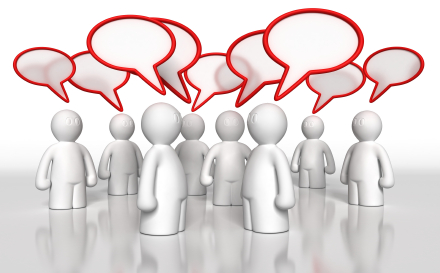 BUSS1.5 Conducting start-up Market Research
Methods of primary and secondary market research
Secondary research methods
	There are a number of research sources available to a small business:
	National and Local Government  e.g. Office for National Statistics
	Company records
	Newspapers and magazines
	The Internet
	Market research organisations e.g Keynotes

	Secondary research will be quicker and less costly but it will not be specifically geared to the firms requirements.
BUSS1.5 Conducting start-up Market Research
Advantages and Disadvantages of Primary Research
Advantages and Disadvantages of Secondary Research
Qualitative and quantitative research
Qualitative research is the gathering of non-statistical information that gives a company in depth insight into the reasons for human behaviour.  
It therefore focuses on quality.

Suitable methods of collection include
Focus groups
Taste panels
Open ended questions
In depth interviews
Quantitative research is the gathering of statistical data to inform the company about people’s behaviour but does not identify the reasons.
It therefore focuses on quantity.

Suitable methods of collection include
Closed questions
Observations
Surveys

See textbook notes
Size and types of samples
Businesses cannot ask for the opinions of all potential customers and therefore try to chose a representative sample.

Sample – a group of subjects that has been chosen from a larger group (population) for investigation.

How many people (sample size) should a small business have in a sample?

	How big is the budget?

	How accurate should the findings be?

	How confident are you in the survey results?

	The larger the sample the more accurate the results, the greater the confidence in the findings but the greater the cost of the survey.
Size and types of samples
Random – a sample is selected for study from a population where each individual is chosen entirely by chance and has an equal chance of being selected.

	Quota – the sample taken reflects the characteristics of the market. Interviewers are given an allocation to inform their sample e.g. 20% must be male between ages 18 – 30.  They then select the first subject that will meet this criteria.

	Stratified – the respondents are randomly chosen from a pre determined sub-group of the population e.g. males aged 40-60.
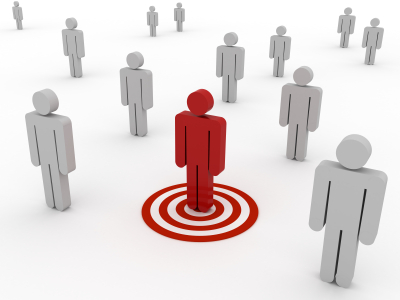 Factors influencing the choice of sampling methods
Time available – random samples tend to be faster but less accurate.

	Size of budget available – if there is more money available firms can tailor the sampling method to a greater extent, therefore meeting the specific needs of the firm.  

	The accuracy of the data required – most firms will aim for a 95% Confidence Level – where they are confident that their survey findings are correct 19 out of 20 times i.e. 95%. However, greater confidence requires larger sample sizes.
	
	Niche or mass market? – a niche market will require quota or stratified sampling whereas a mass market can use random sampling.
Group Activity – Sandwiches2u
Sam wants to set up a small business selling sandwiches to offices and factories on a large trading estate in Worksville. He plans to make the sandwiches at home and then between the hours of 10 and 2 drive around the industrial estate parking in the car parks of the offices and factories selling sandwiches, drinks and other snacks from the back of the van. Sam has asked for your help in designing a suitable research plan.
Why is it important for Sam to carry out market research?
What information will Sam want to find out?
Suggest and justify an appropriate research plan for Sam including:
	research methods
	sampling methods